Fig. 4 Phylogenetic analysis of rbcL sequences for Antithamnion species, rooted with Pterothamnion villosum (A), and ...
Integr Comp Biol, Volume 51, Issue 3, September 2011, Pages 492–504, https://doi.org/10.1093/icb/icr075
The content of this slide may be subject to copyright: please see the slide notes for details.
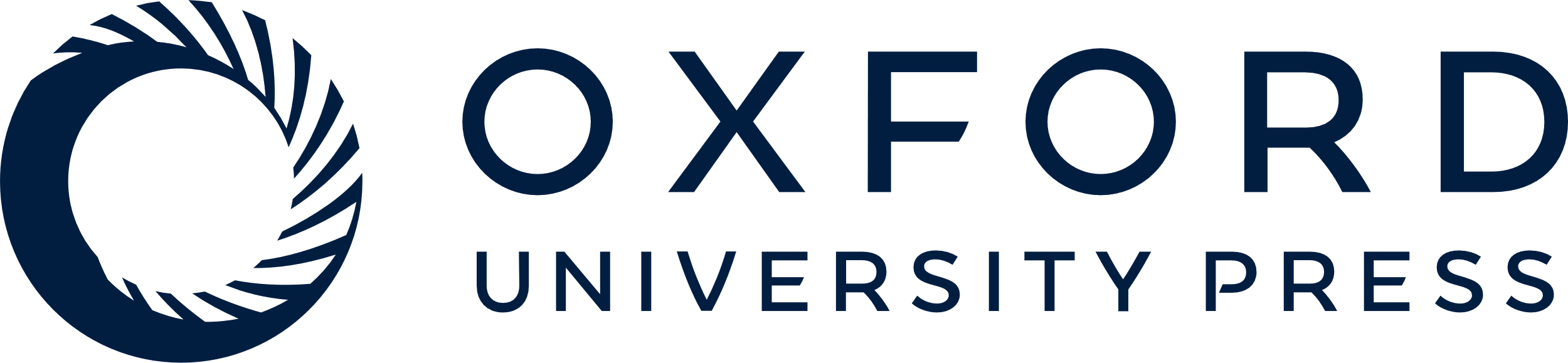 [Speaker Notes: Fig. 4 Phylogenetic analysis of rbcL sequences for Antithamnion species, rooted with Pterothamnion villosum (A), and a concatenated alignment of rbcL-rbcS, partial 18S and ITS1 (B). Upper values at nodes are Bayesian probabilities; lower values are Maximum Likelihood bootstrap values.


Unless provided in the caption above, the following copyright applies to the content of this slide: © The Author 2011. Published by Oxford University Press on behalf of the Society for Integrative and Comparative Biology. All rights reserved. For permissions please email: journals.permissions@oup.com.]